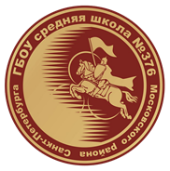 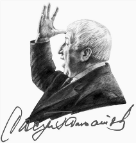 Методическая разработка  «Суди меня по кодексу любви…»Внеклассное занятие в форме литературно-музыкальной композиции
Гапонова Татьяна Владимировна
Государственное бюджетное образовательное учреждение                 средняя общеобразовательная школа № 376                                            Московского района Санкт-Петербурга,                                                        учитель русского языка и литературы
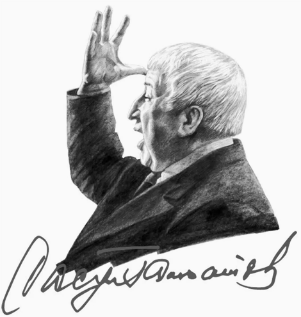 Внеклассное мероприятие «Суди меня по кодексу любви» приурочено к 100-летию Расула Гамзатова и проведено в неделю словесности. Представляет собой литературно-музыкальную композицию, основанную на биографии поэта с использованием его произведений.
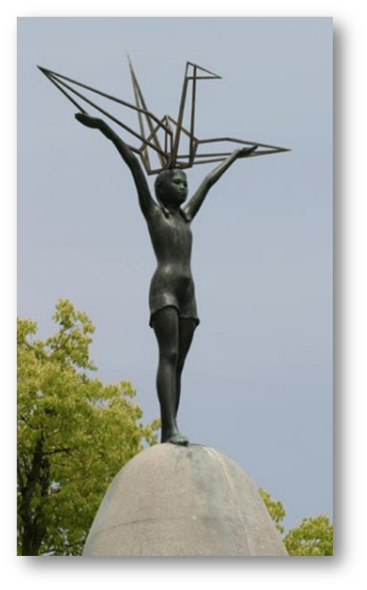 Методическая разработка внеклассного мероприятия предназначена для использования учителями средней школы и педагогами дополнительного образования для подготовки и проведения внеклассного мероприятия в форме литературно-музыкальной гостиной.
Рассчитана на обучающихся 7-11 классов.
Направлена на формирование интереса обучающихся к изучению литературы народов России, воспитание эстетического восприятия мира через поэзию, воспитание патриотизма.
Рекомендовано для проведения в неделю словесности.
Данное занятие не является программным в 7-11 классах, поэтому рекомендовано для проведения в предметную декаду по литературе.
Цель: 
- сформировать у обучающихся потребность в качественном чтении, культуру читательского восприятия, понимания литературных текстов;
- развить чувство причастности к отечественной культуре и уважение к другим культурам;
- Развить ценностную сферу личности на основе духовно-нравственных идеалов, воплощённых в отечественной и зарубежной литературе.
Этапы внеклассного мероприятия «Суди меня по кодексу любви»
Ход мероприятия
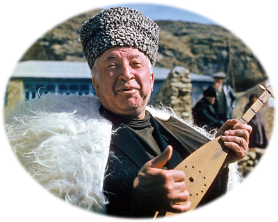 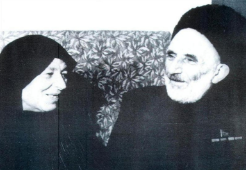 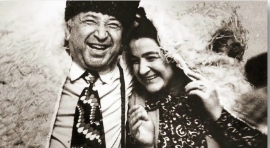 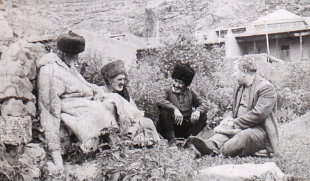 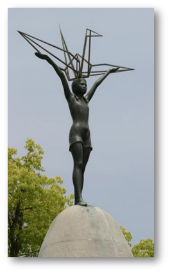 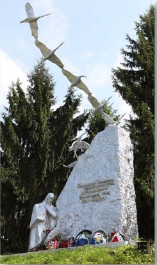 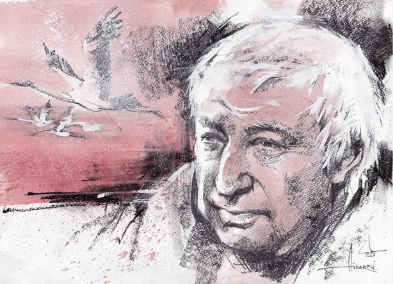 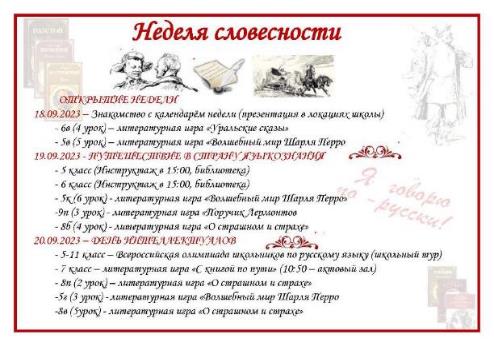 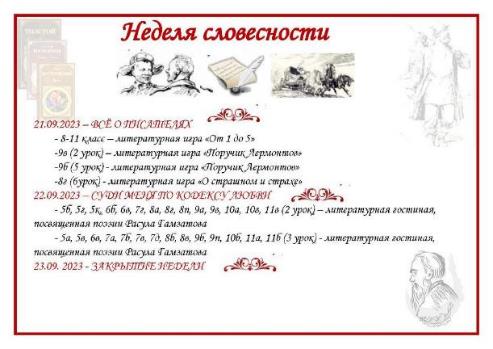 Заключение
	Постановка литературно-музыкальной композиции «Суди меня по кодексу любви» была завершающим аккордом «Недели словесности», ярким и запоминающимся.
	Поставленные задачи в ходе работы были решены. На этапе рефлексии ребята отмечали важность таких постановок, выражали готовность участвовать дальше.
	В мероприятии были задействованы 3 учителя средней школы, 2 педагога дополнительного образования, учащиеся 7-11 классов. Для нас важно было провести 2 мероприятия – для 7-8 и для 9-11 классов, поэтому мы готовили 2 состава участников. Это позволило заменять отсутствовавших участников.
Использованные источники:
1.	Посвящается Расулу Гамзатову // Сайт Ретропортал - URL: https://www.retroportal.ru/gamzatov.html Свободный доступ (Дата обращения 07.06.2024)
2.	Расул Гамзатов. Народный поэт Дагестана // Расул Гамзатов: биография, стихи, поэмы / официальный сайт - URL: https://www.rasulgamzatov.ru/ Свободный доступ (Дата обращения 07.06.2024)
3.	Песни на стихи Расула Гамзатова // Музыкальный веб-сайт  HotPleer - URL: https://box.hitplayer.ru/?s=песни%20расула%20гамзатова&p=2 Свободный доступ. (Дата обращения 07.06.2024)
4.	Расул Гамзатов. Суди меня по кодексу любви //  Литературный портал lib.ru - URL: http://lib.ru/POEZIQ/GAMZATOW/gamzatov.txt Открытый доступ (Дата обращения 07.06.2024)
5.	Расул Гамзатов: цитаты // Издательский проект / Литературный портал livelib.ru - URL: https://www.livelib.ru/author/26136/quotes-rasul-gamzatov Свободный доступ. (Дата обращения 07.06.2024)
6.	Расул Гамзатов: цитаты и афоризмы выдающегося поэта // Социальная площадка для блогеров Fb.ru: Культура, искусство, литература. - URL: https://fb.ru/article/438219/rasul-gamzatov-tsitatyi-i-aforizmyi-vyidayuschegosya-poeta Свободный доступ (Дата обращения 07.06.2024)
7.	Расул Гамзатов. Когда я окажусь на свете том // Отрывок из документального фильма о Расуле Гамзатове: читает Омар османов / Социальная сеть «Одноклассники», выложено 03.06.2019 пользователем соцсети. - URL: https://ok.ru/video/1458903386797 Доступно зарегистрированным пользователям. (Дата обращения 07.06.2004)